Music Education
Instruments of the Orchestra
Lesson 7 : Grades 3-6
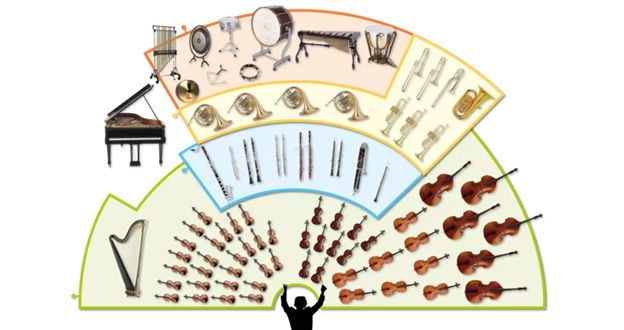 Review of  Lesson 6  :  Oboe
An  oboe is a member of what orchestra instrument family?

An oboe is a _______ 
reed instrument. (Hint:  related to a number)

What is one genre or style of music where the oboe is played?
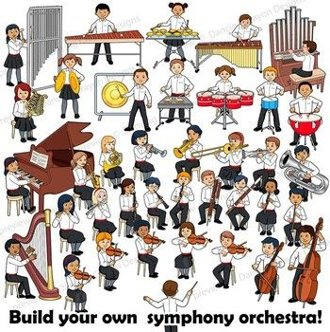 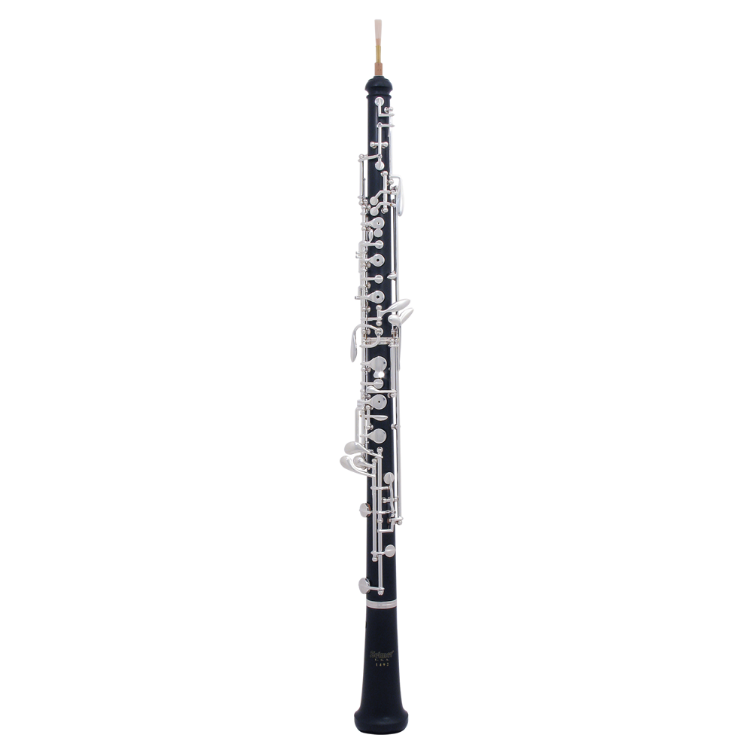 Instruments of the Orchestra
Lesson 7 : Bassoon
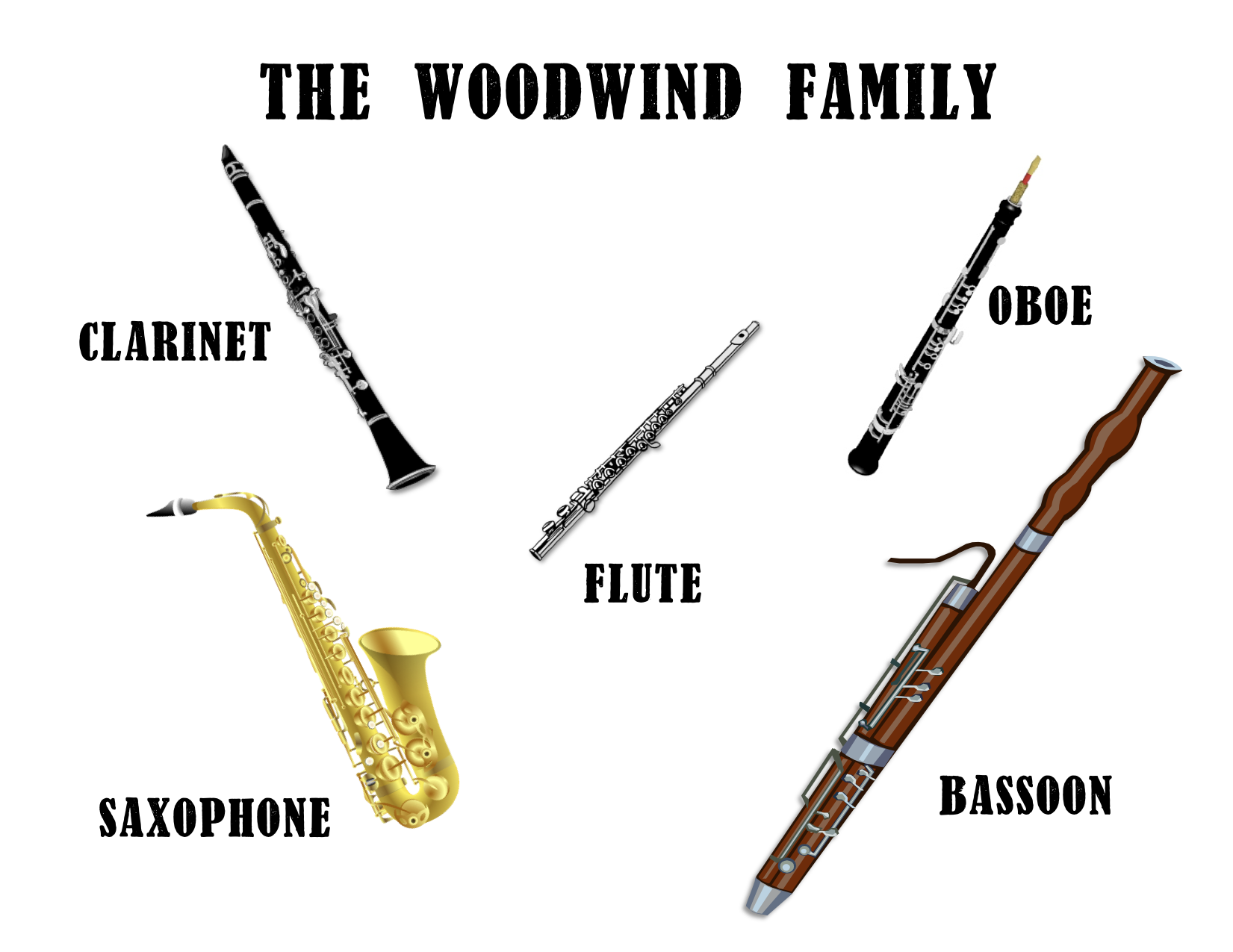 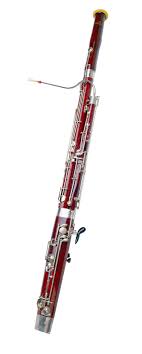 Bassoon
Learning Intentions: 
 

I can identify the sound of a bassoon playing.

I can identify a bassoon.
With thanks, this pic comes from :  https://chenyan989.en.made-in-china.com/
Watch these videos to 
hear what a bassoon sounds like,
and see how it is played.

https://www.youtube.com/watch?v=_t2q0lsUl4k                      https://www.youtube.com/watch?v=XZXippwOh8Q
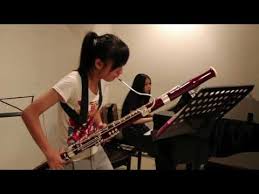 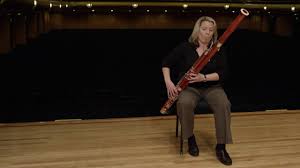 How might you describe the sound of a bassoon?    Warm?  Deep? Smooth? ____________?
There are 5 main parts of a bassoon.
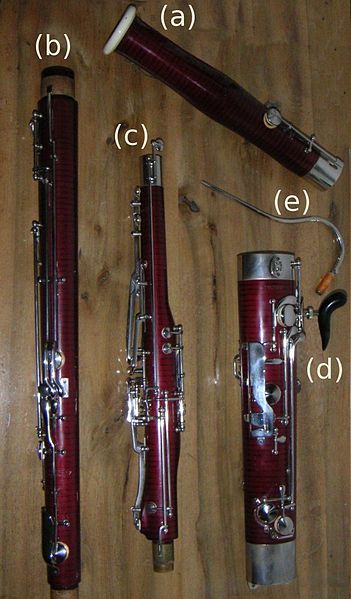 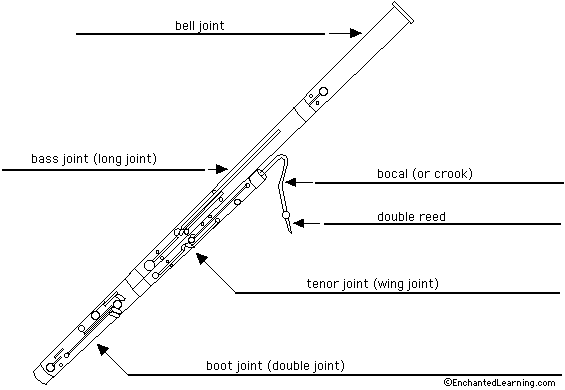 Look carefully at each picture.  


Can you match each letter on the photograph to a part  named on the  
diagram?
With thanks, this pic comes from:  https://sites.google.com/site/ohmusicstudent/band-instruments/bassoon/parts-of-the-bassoon
With thanks, this pic comes from:  https://commons.wikimedia.org/wiki/File:Bassoon_parts.jpg
A bassoon is a double reed instrument.
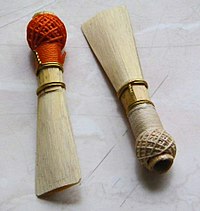 Like the oboe, a bassoon is also a double reed instrument.
If you want to know more about the difference between a bassoon and an oboe, check out this video:
https://www.youtube.com/watch?v=eBdadK3AKSk
With thanks, this pic comes from: https://en.wikipedia.org/wiki/Double_reed
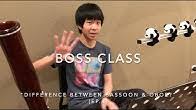 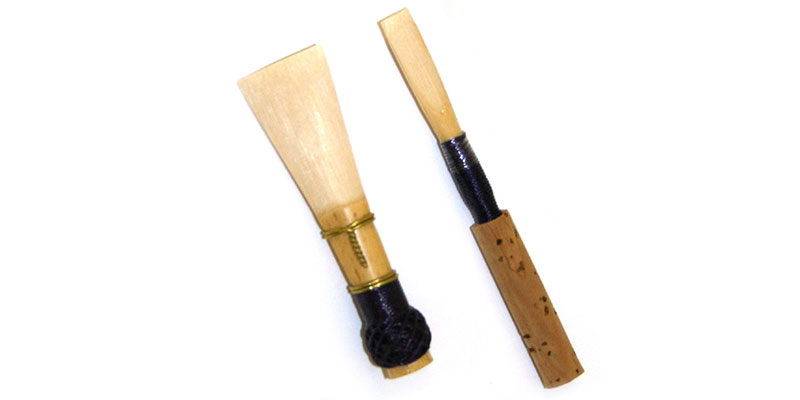 Bassoon Reed
Oboe Reed
With thanks, this pic comes from: https://www.omahaschoolofmusicanddance.com/our-blog/double-reed-instruments-orchestra/
Here are some videos with musicians playing bassoon.
Do you recognize these compositions?
Catina Band from Star Wars
Havana by Camillo Cabello
https://www.youtube.com/watch?v=XghEYA-edZA
https://www.youtube.com/watch?v=utwBlsyK9As
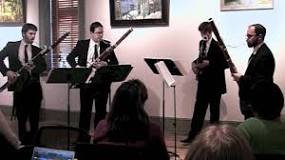 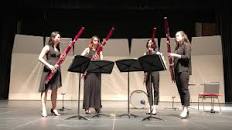 The bassoon is usually played with an orchestra.
Here is the Sourcere’s Apprentice by P. Dukas
https://www.youtube.com/watch?v=U4yH4B9deok
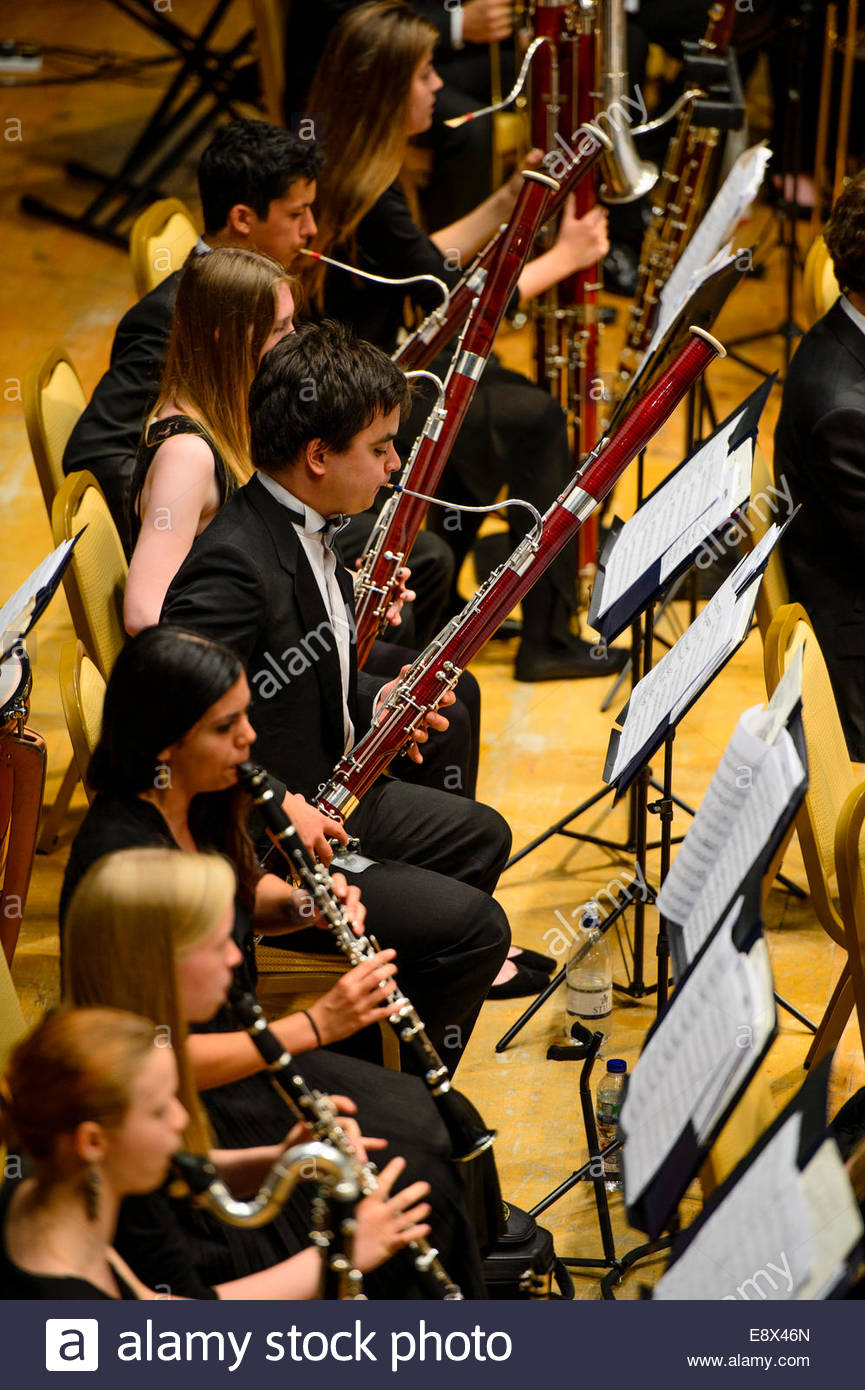 Click here to see a short cartoon with the same music.
https://www.youtube.com/watch?v=LpKA9n-75tQ&t=1s
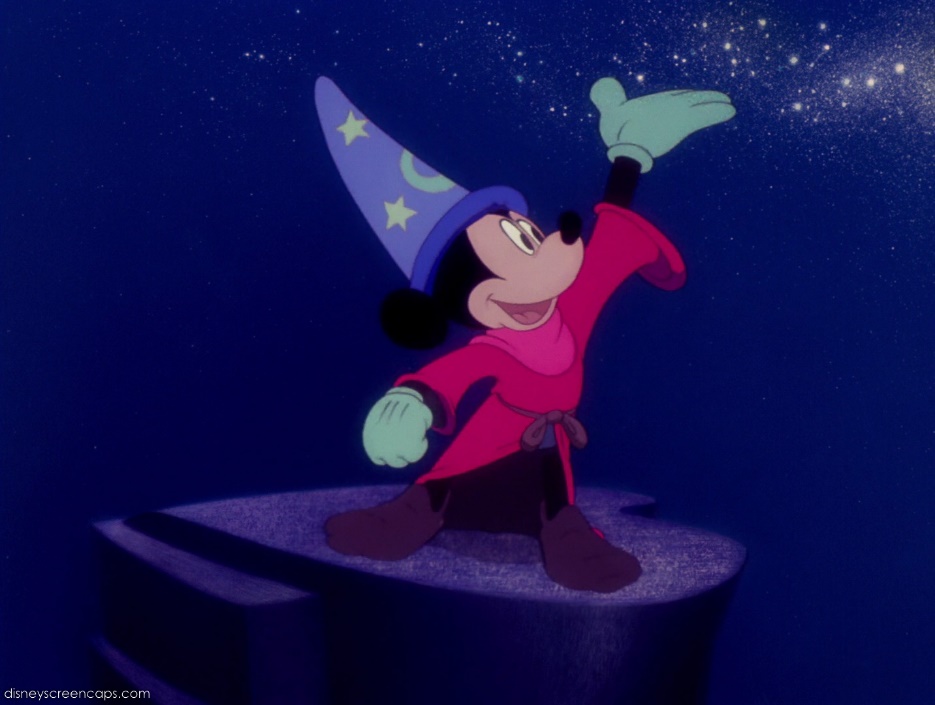 With thanks, this pic from:   https://disney.fandom.com/wiki/The_Sorcerer%27s_Apprentice
With thanks, this pic from:   https://www.alamy.com/stock-photo-young-musicians-in-the-woodwind-section-clarinet-and-bassoon-of-the-74332797.html
A final short bassoon concert for you to enjoy.
Bohemian Rhapsody by Queen (6:00 min)
https://www.youtube.com/watch?v=oSxBnN1KJ-A
Disney Princess Party (5:27 min)
https://www.youtube.com/watch?v=nQVV472R0Go
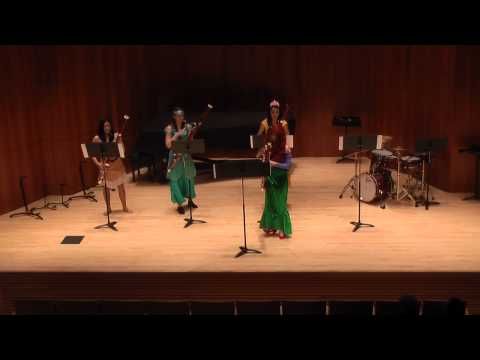 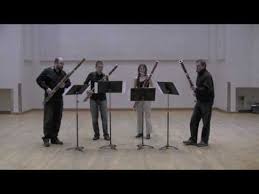 Bassoon
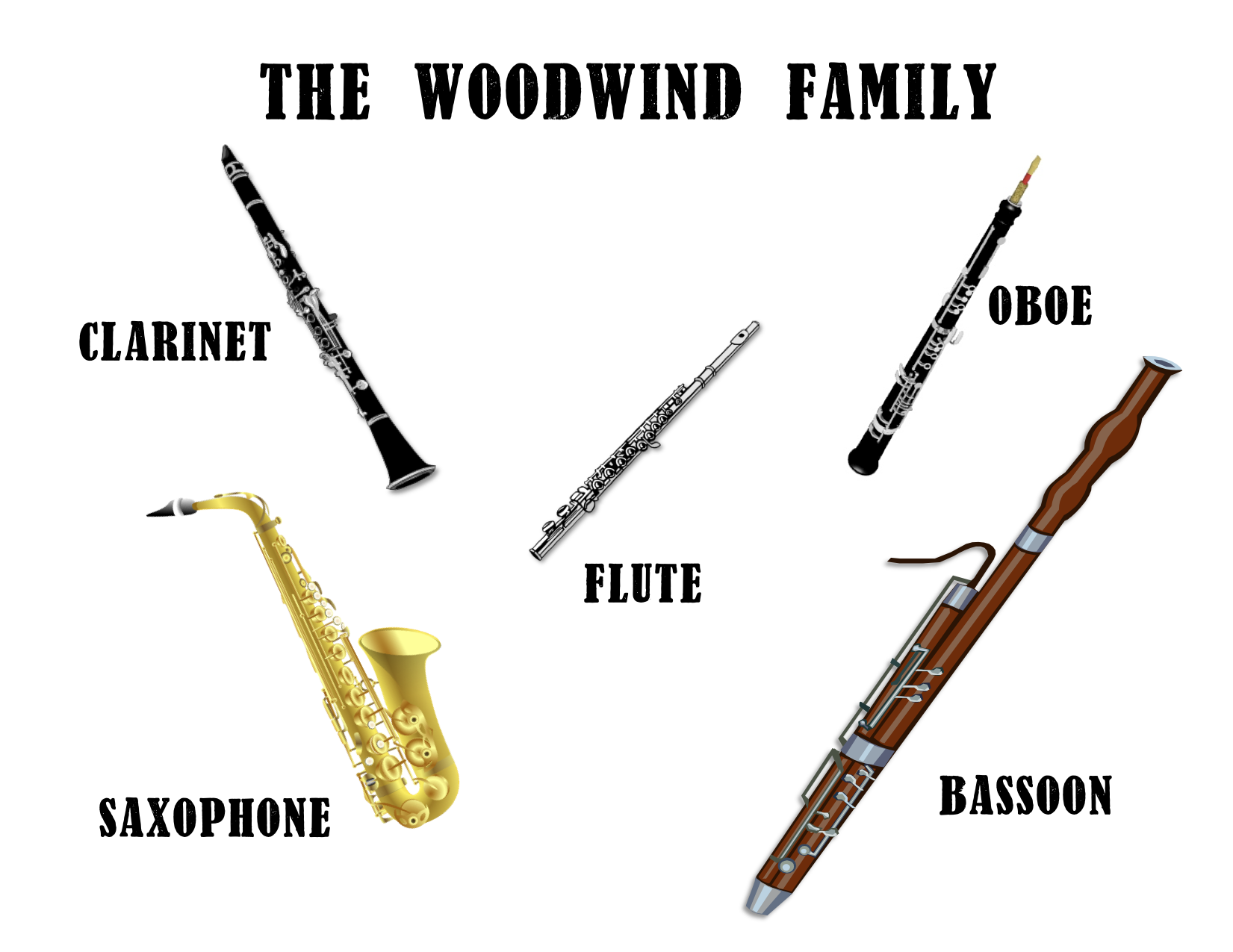 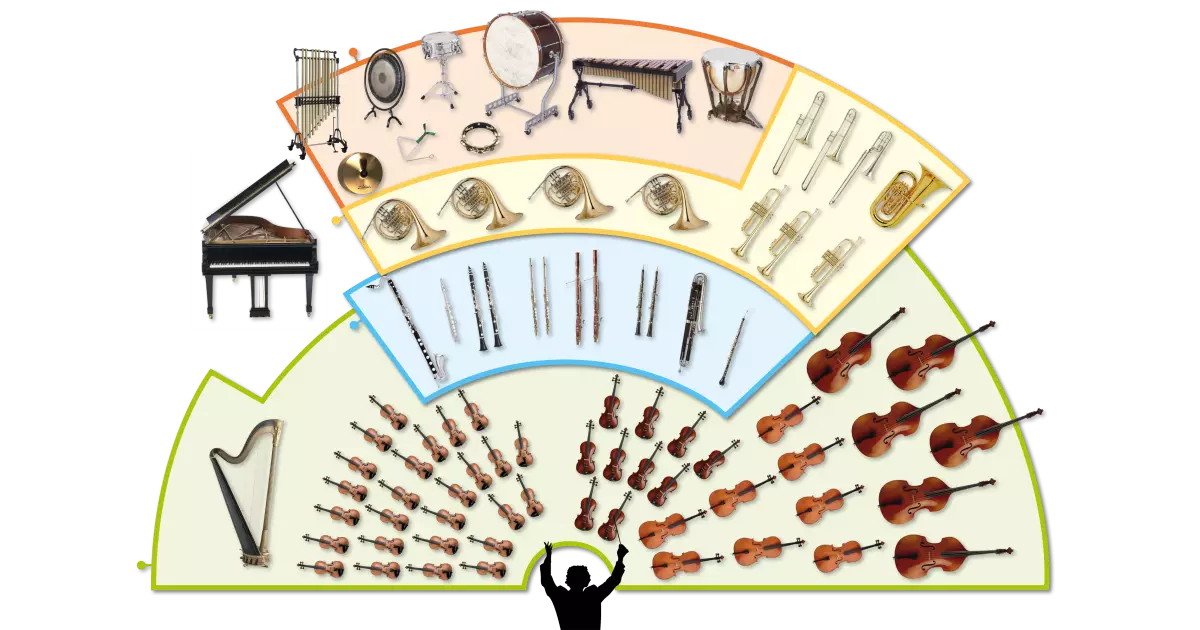 The bassoon is a double reed instrument.
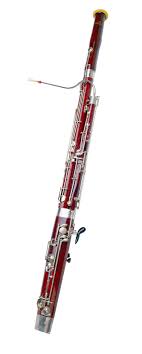 A bassoon is played most often in an orchestra.
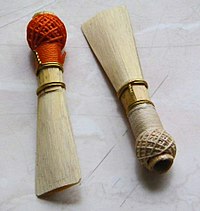 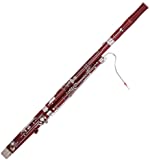 bocal
Like the oboe, the bassoon is a double reed instrument.
The bocal (crook) is  a unique part of the bassoon.
Listen to music.   Dance to music.  Play music. 
Until next time …....
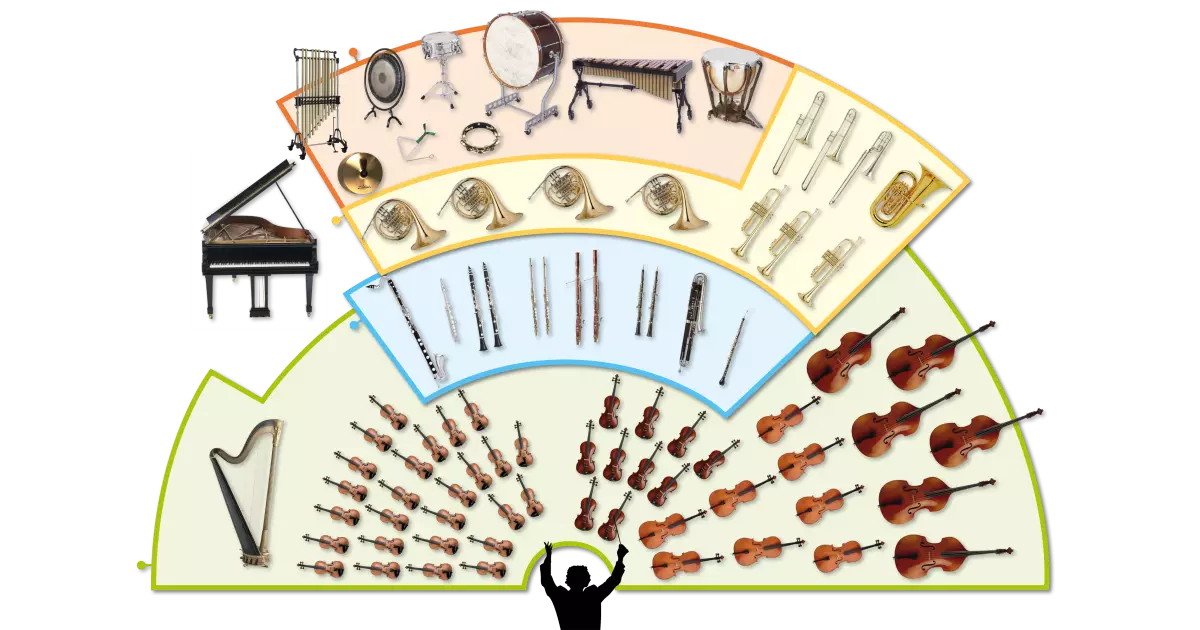